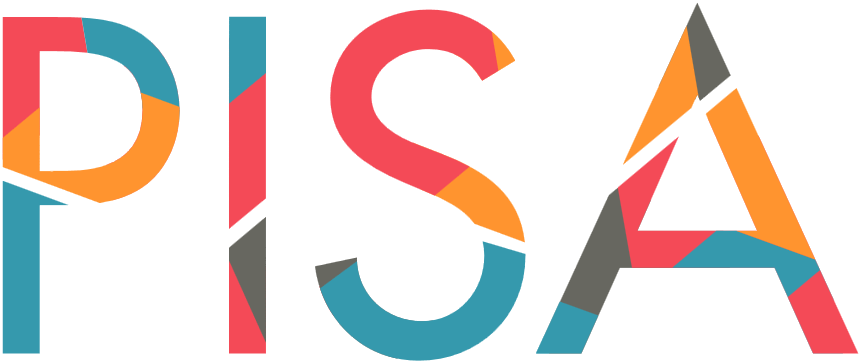 EXTRATO BANCÁRIO
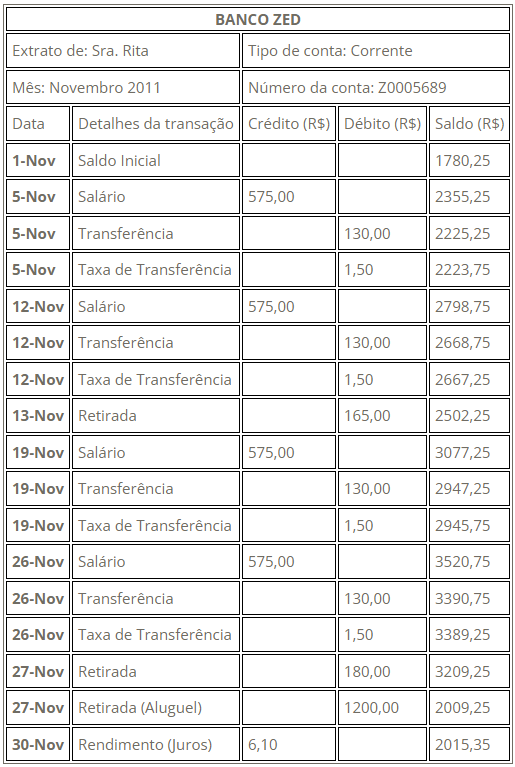 As próximas transações ocorreram no dia 3 de Dezembro:

Salário de R$ 575,00 foi depositado na conta de Sra. Rita.

Sra. Rita transferiu R$130,00 para a conta de seu filho. 

Sra. Rita não fez nenhuma outra transação desde o dia 30 de Novembro até o dia 2 de Dezembro, sendo estas transações as únicas feitas no dia 3 de Dezembro.
Questão 2: Qual era o seu novo saldo bancário no final do dia 3 de dezembro?
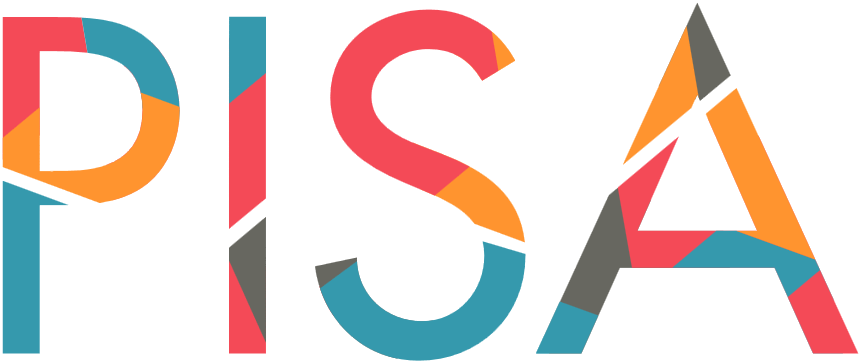 EXTRATO BANCÁRIO
Solução: 
R$ 2.458,85
(R$ 2.015,35 + R$ 575 - R$ 130 - R$ 1,50)